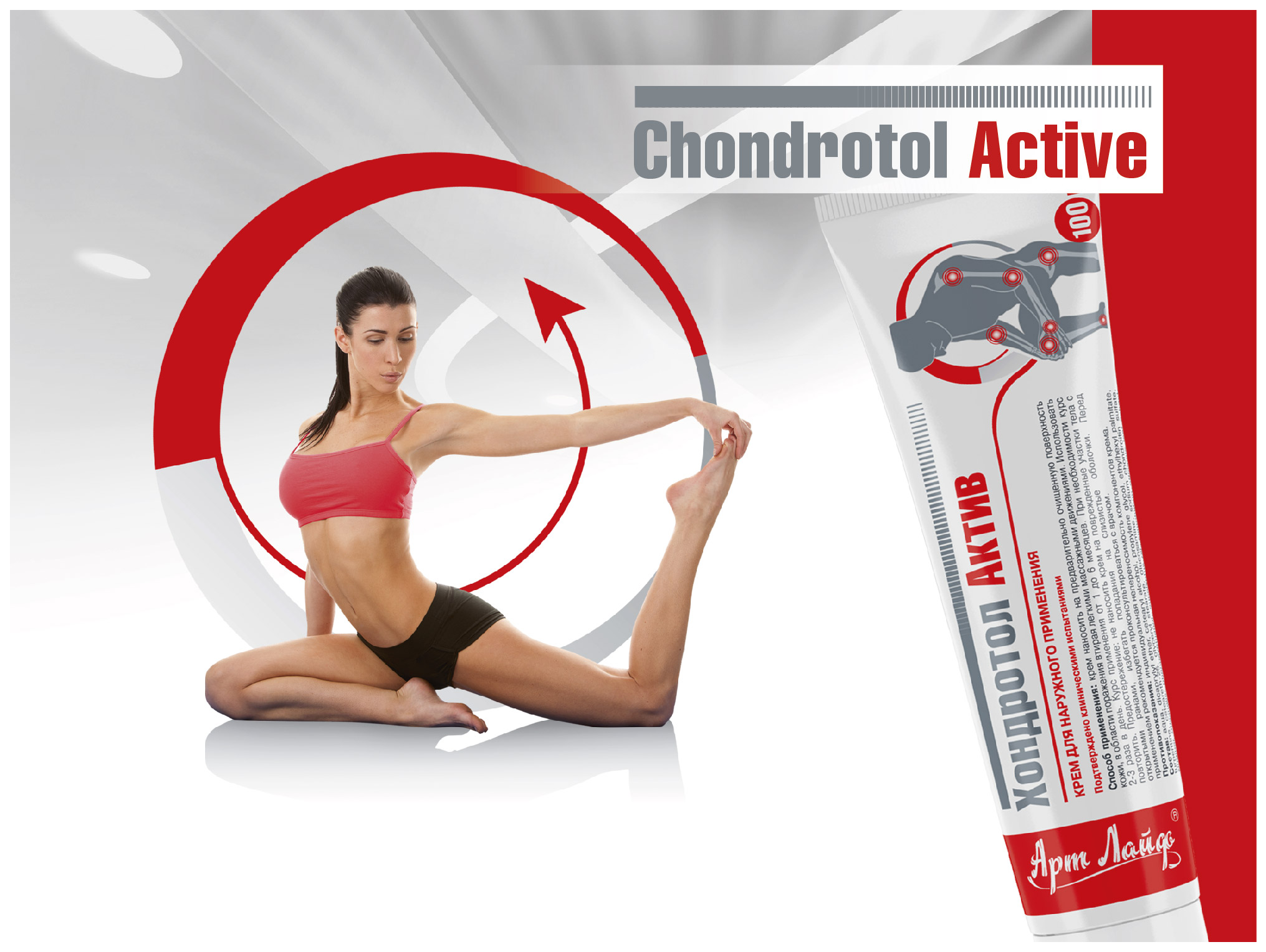 Эффективность доказана клинически
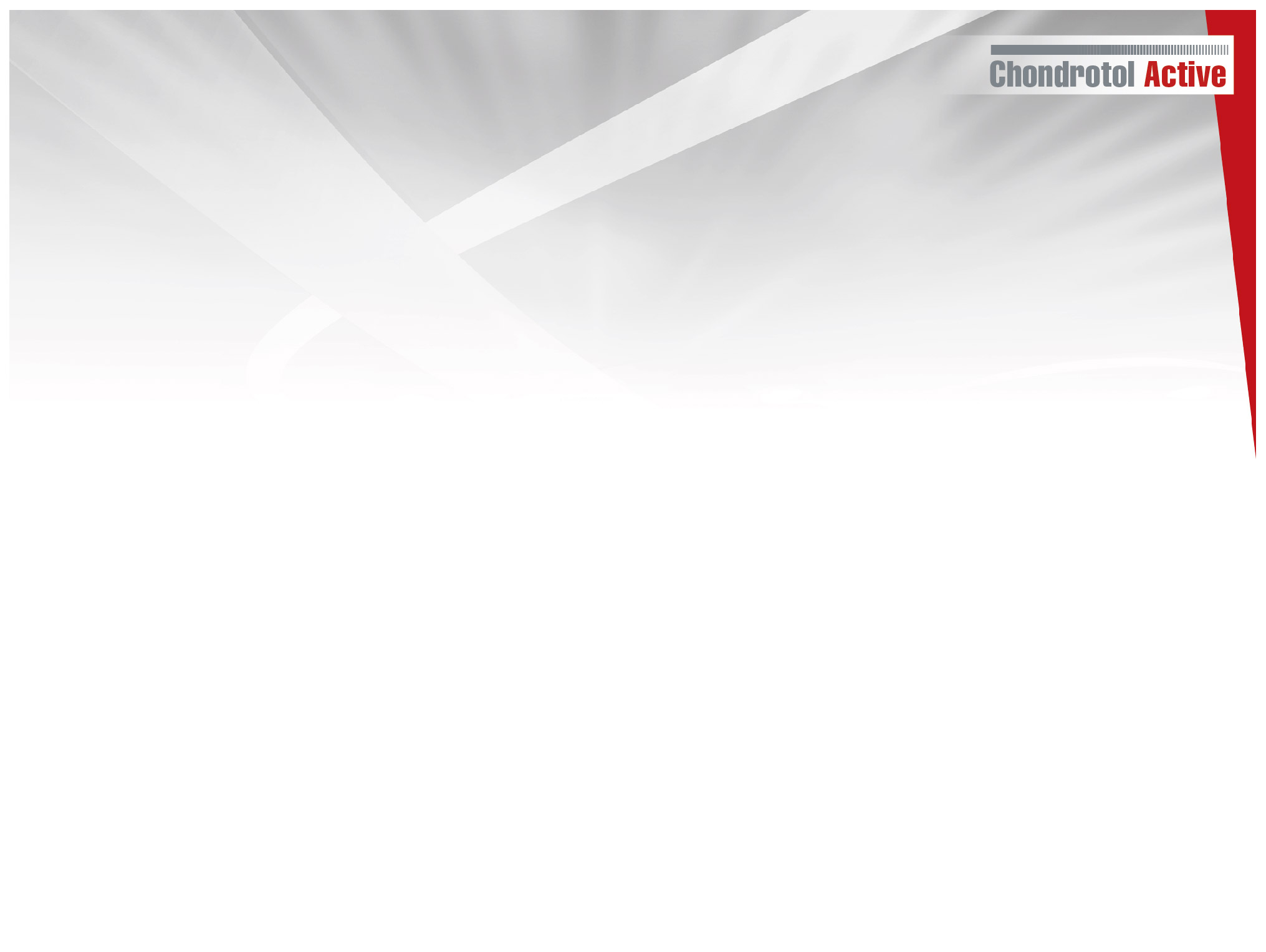 Актуальность проблемы заболеваний опорно-двигательного аппарата
Все заболевания опорно-двигательного аппарата относятся к группе социально значимых болезней, поскольку часто являются причиной временной или постоянной потери трудоспособности, сопровождаются болью, нарушают качество жизни населения.
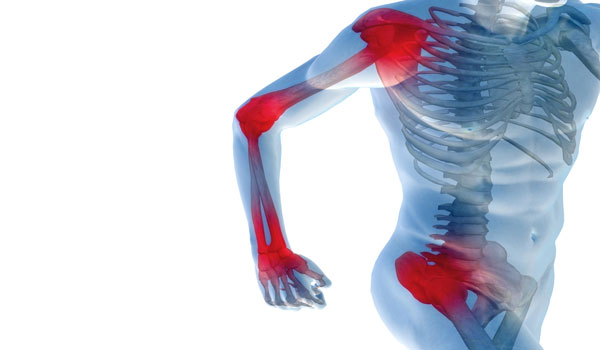 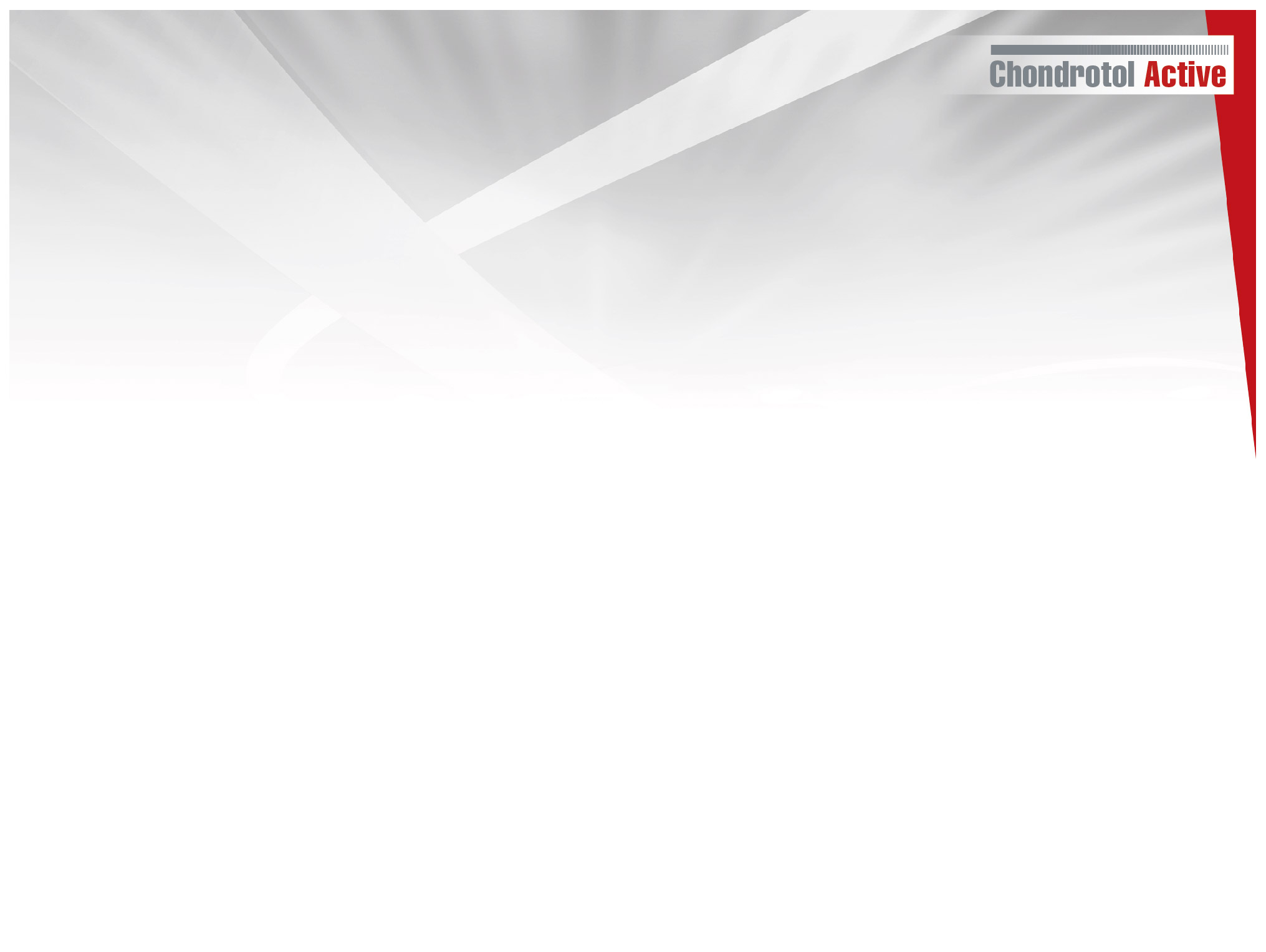 Остеоартроз
самая распространённая форма поражения суставов и одна из главных причин нетрудоспособности, вызывающая ухудшение качества жизни и значительные финансовые затраты, особенно у пожилых людей.
20% населения нашей планеты страдают этим недугом.
 15 миллионов человек в России
	С возрастом частота заболеваний остеоартрозом увеличивается:
 у людей старше 50 лет она составляет 27%
 у людей старше 60 лет достигает 90%
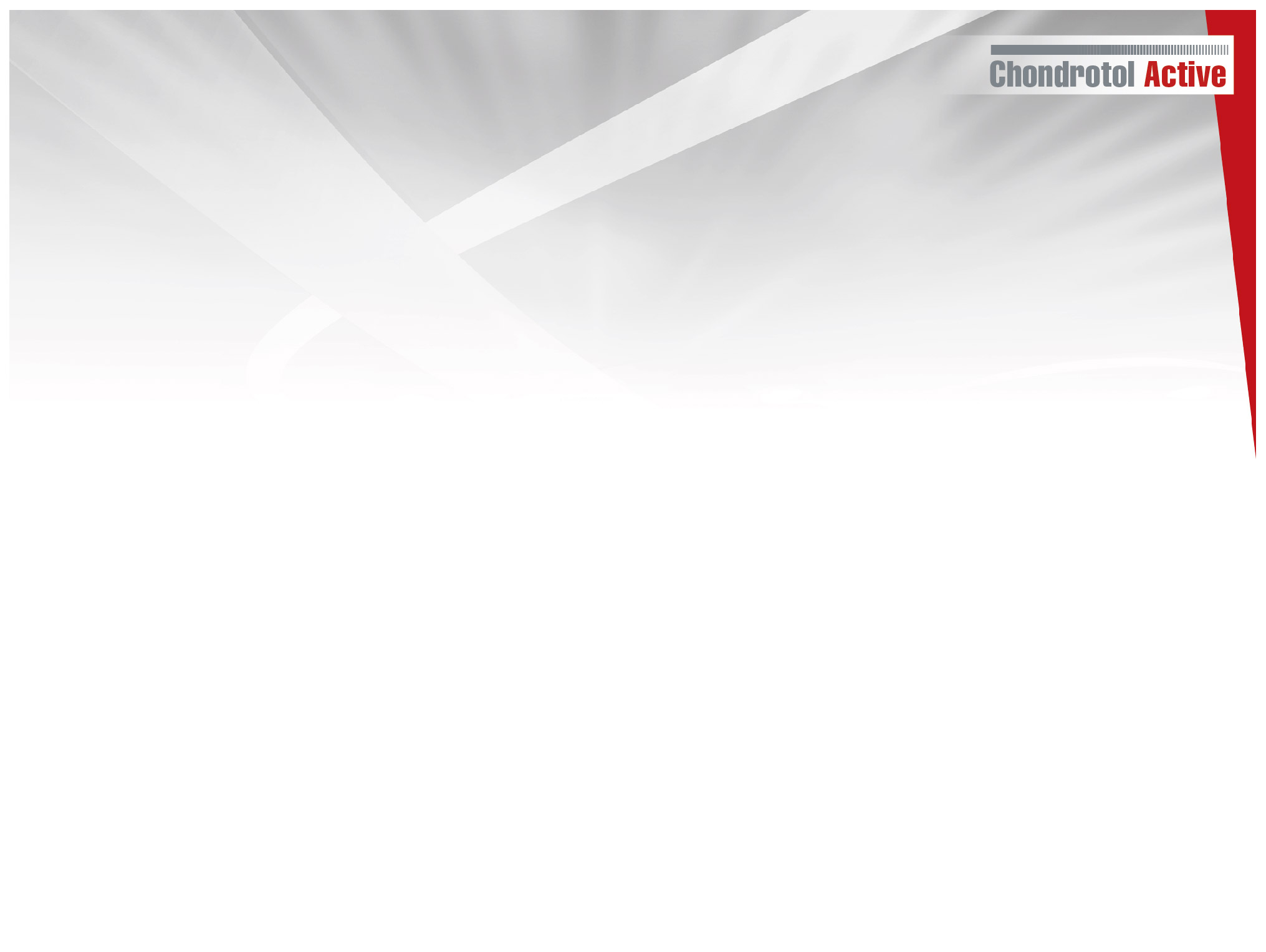 Что такое сустав?
Суставной хрящ - природный амортизатор, смягчающий все наши движения, толчки, рывки, удары. Если суставной хрящ поврежден, то любое наше движение начинает сопровождать боль, развивается артрит, суставы воспаляются и опухают.
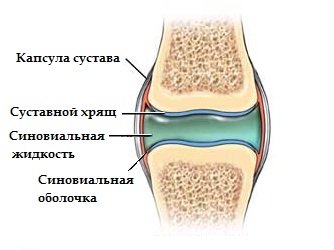 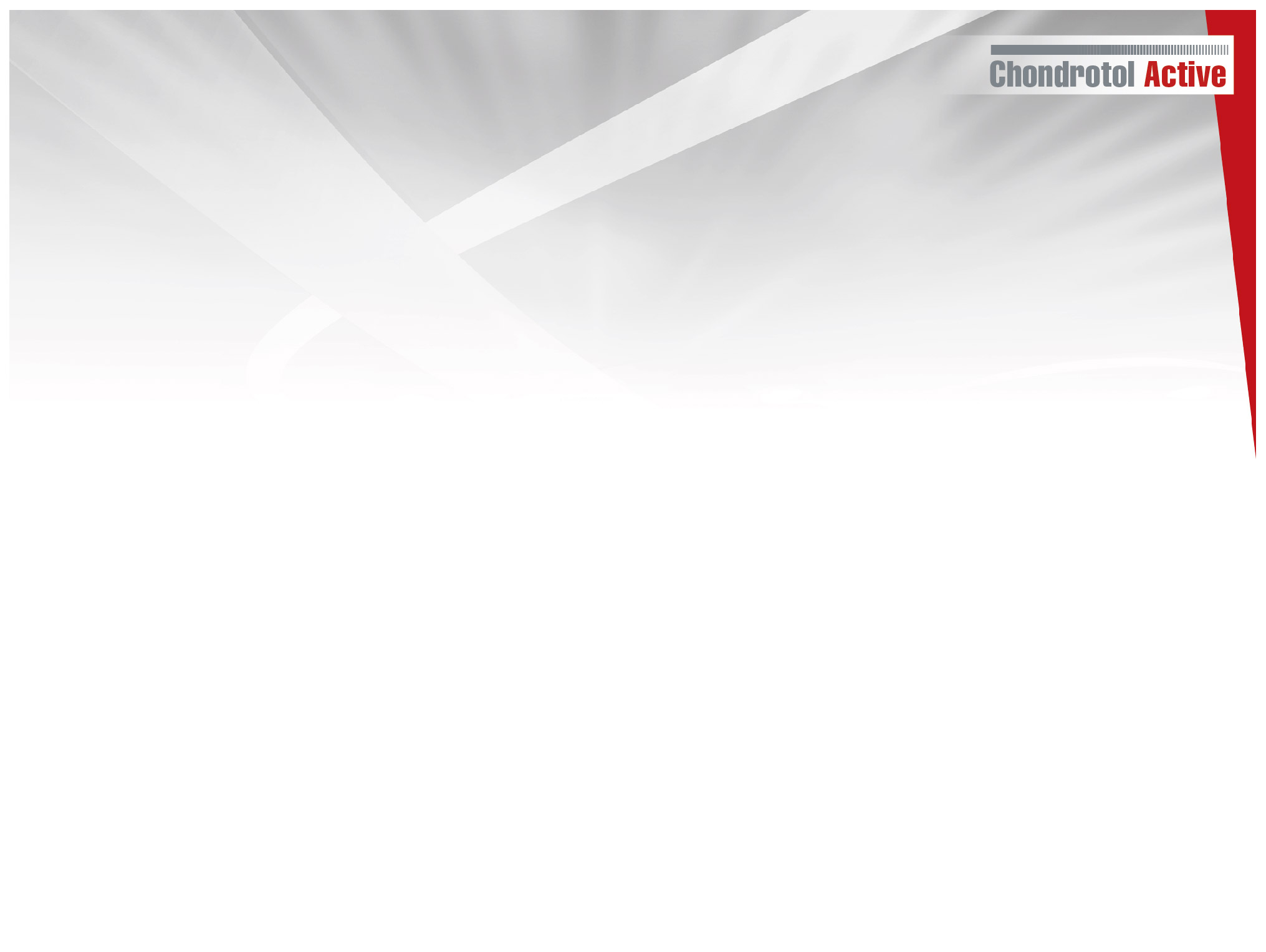 Причины возникновения заболеваний суставов
Недолеченные травмы и миркотравмы (ушибы, вывихи, растяжения, повреждения связок и т.д.)
Обменные и иммунные нарушения в организме
Тяжелая физическая работа
Переохлаждение 
Наследственный фактор
Естественное старение организма
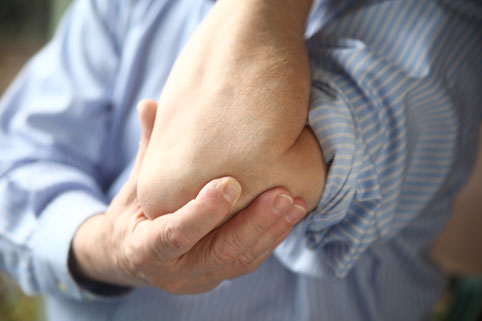 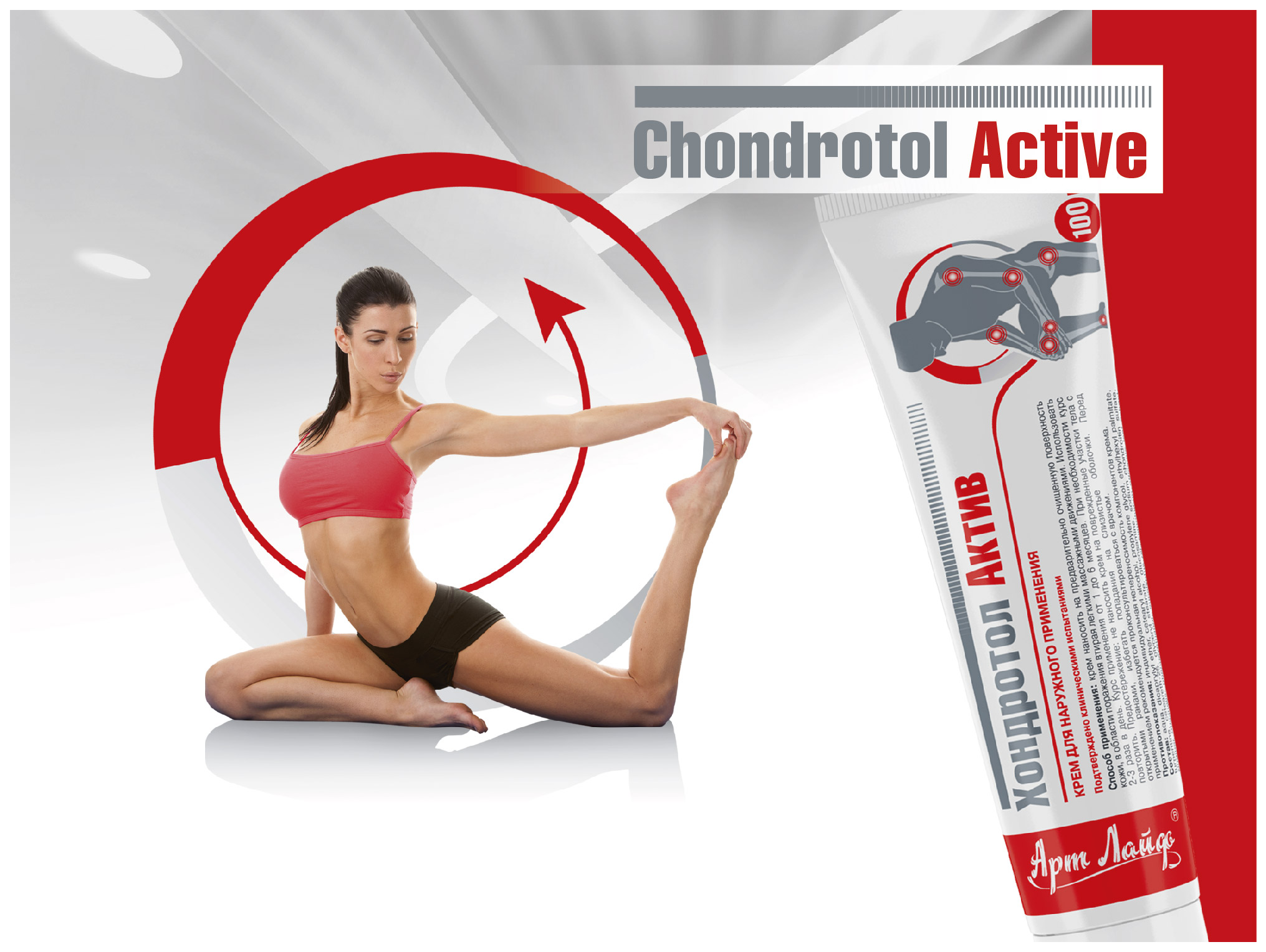 Назначение крема
Крем «Хондротол Актив»- это эффективная помощь при остеоартрозах, остеохондрозе и других заболеваниях костно-суставной системы.
Оказывает комплексное действие: 
устраняет отек тканей, 
уменьшает боль и скованность в пораженных суставах
 улучшает их функциональное состояние
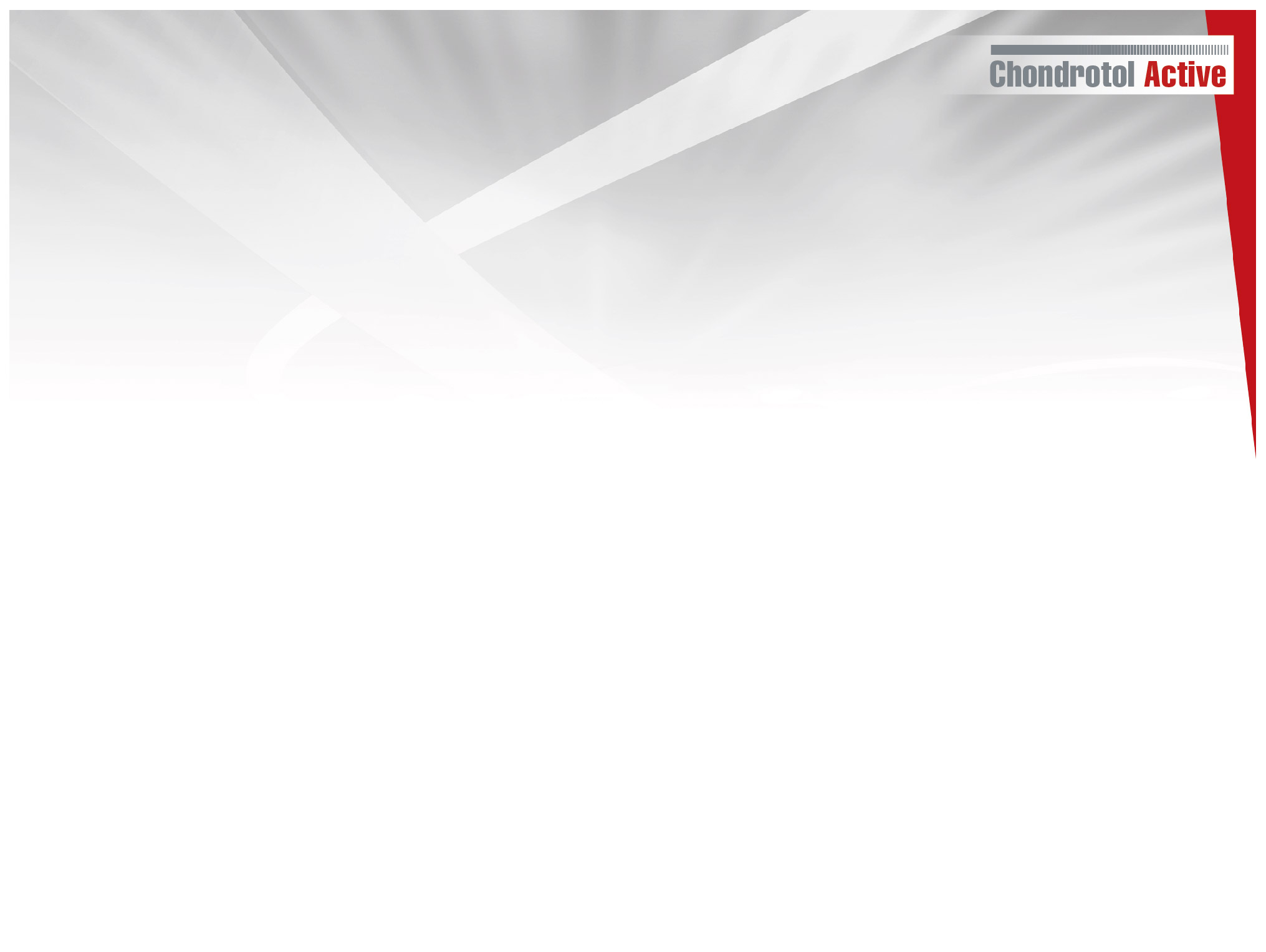 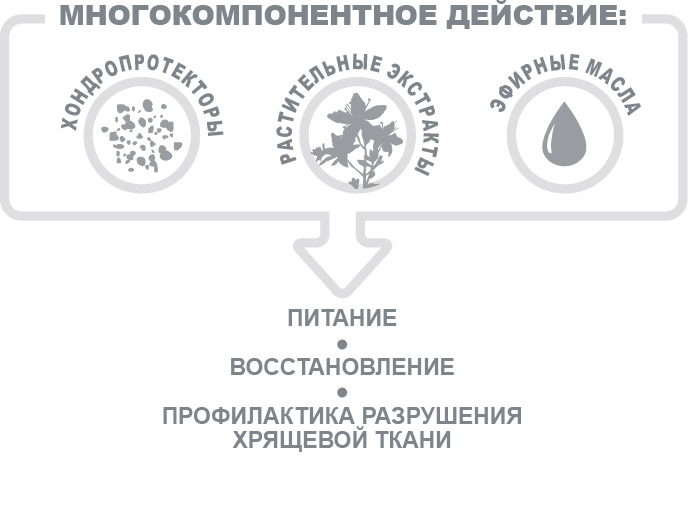 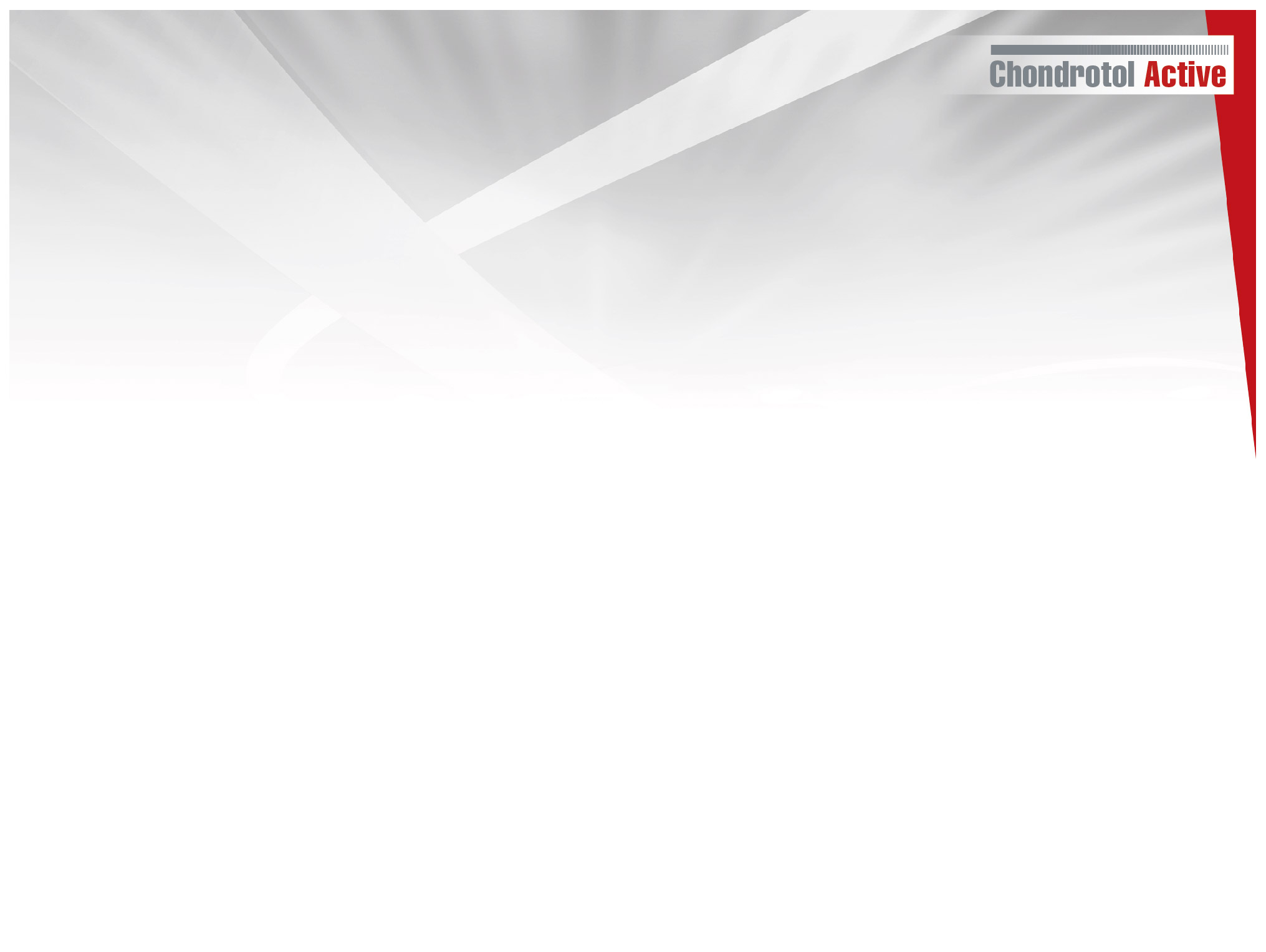 Состав крема «Хондротол Актив»
- активизируют процессы восстановления костной и хрящевой ткани, предотвращая их дальнейшее разрушение
- оказывают противовоспали-тельное, обезболивающее, противоотечное, антиоксидантное, антисептическое действие
- оказывают местно-раздражающее действие, обеспечивая эффективный транспорт активных компонентов
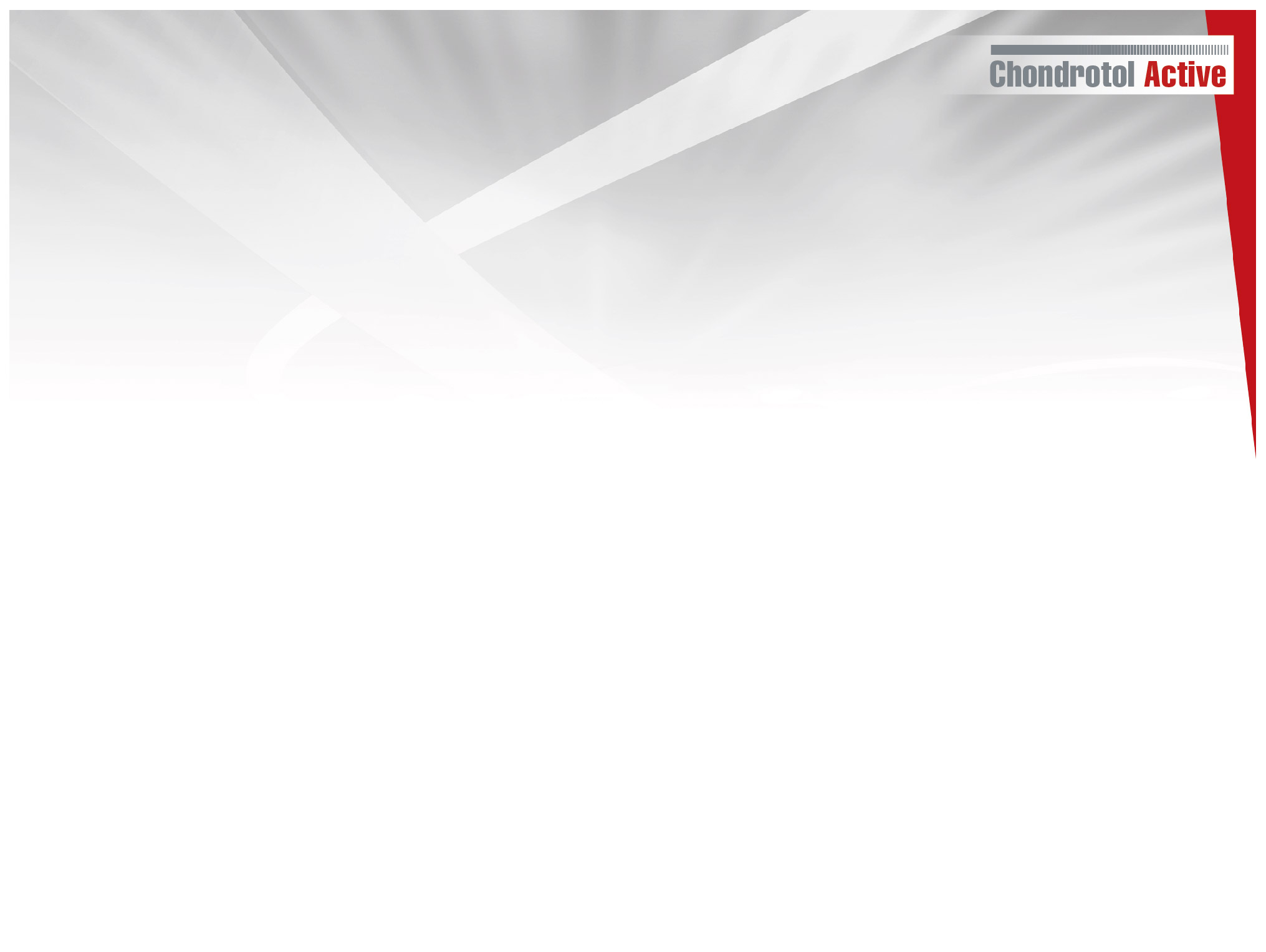 Хондропротекторы
Хондроитин
Глюкозамин
служит одним из исходных компонентов для синтеза веществ, составляющих основу хрящевой ткани; 
защищает хрящ от действия свободных радикалов и других повреждающих факторов;
 снимает отек, оказывает противовоспалительное действие.
стимулирует процессы образования основных компонентов хряща (гликозаминогликанов, протеогликанов, коллагена, гиалуроновой кислоты); 
препятствует разрушению структур хряща;
 активирует выработку внутрисуставной жидкости;
 противовоспалительный эффект
Сочетание двух видов хондропротекторов обеспечивает восстановление хряща и  соединительной ткани, тормозит дегенеративные процессы.
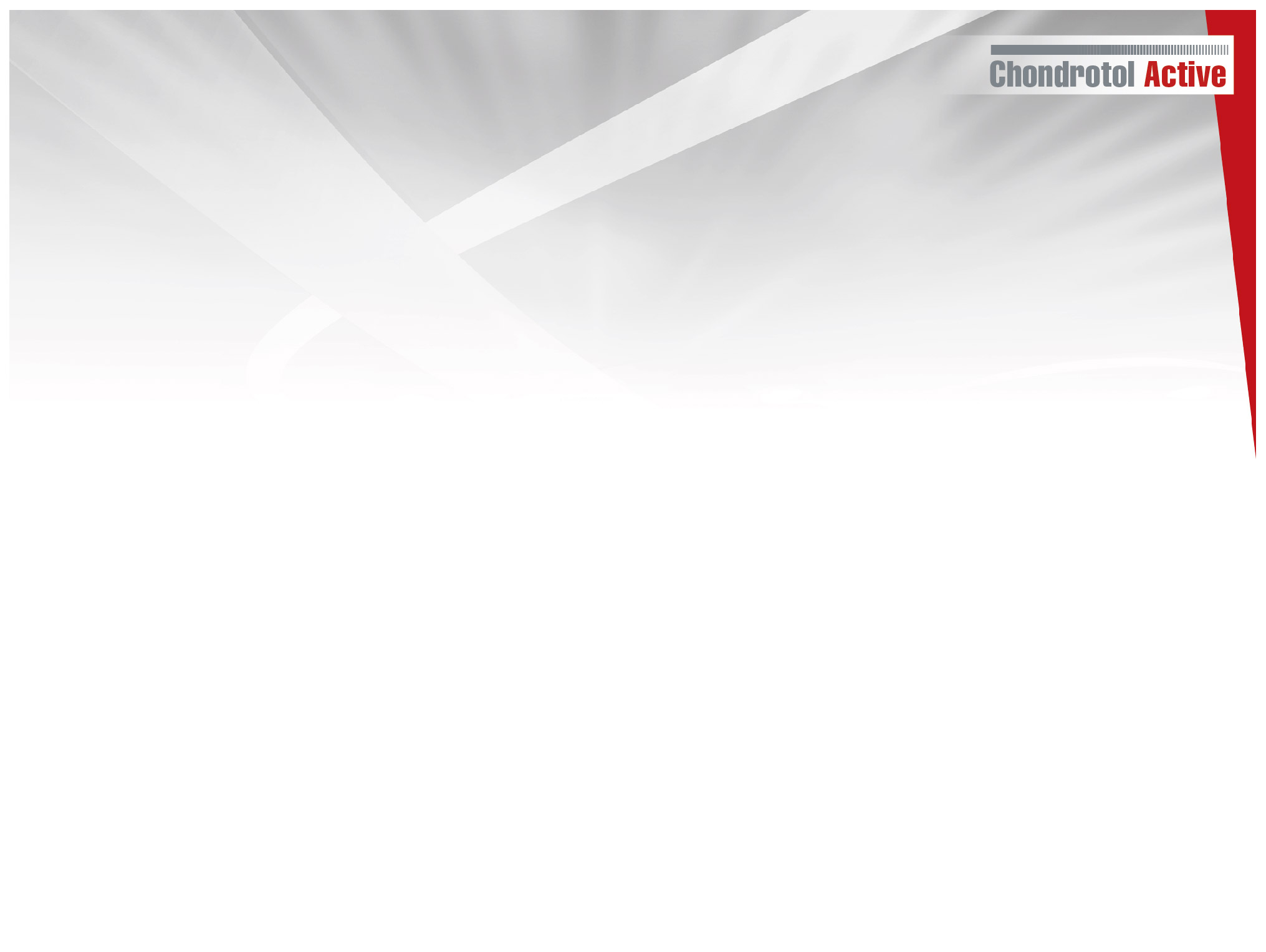 Экстракт имбиря
содержит эфирное масло, все незаменимые аминокислоты, включая триптофан, треонин, лейзин, метионин, фениланин, валин и др. Витамин С, витамин В1, витамин В2, витамин А, ниацин, кальций, железо, магний, фосфор, калий, натрий, цинк и др.
обладает антисептическим и антиоксидантным, противовоспалительным, обезболивающим, разогревающим и расслабляющим действием.
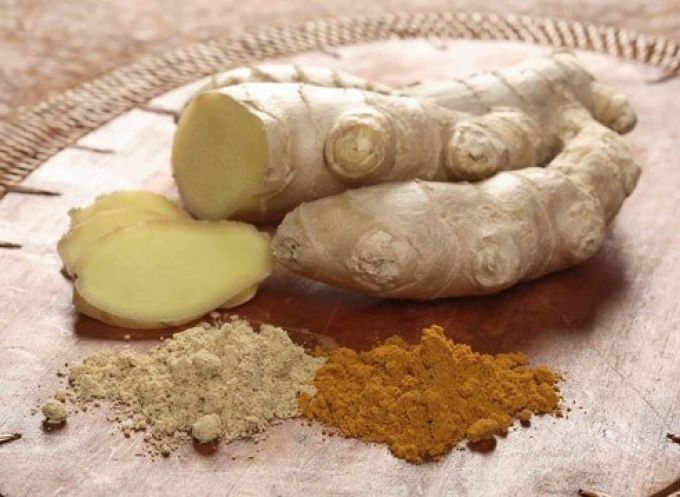 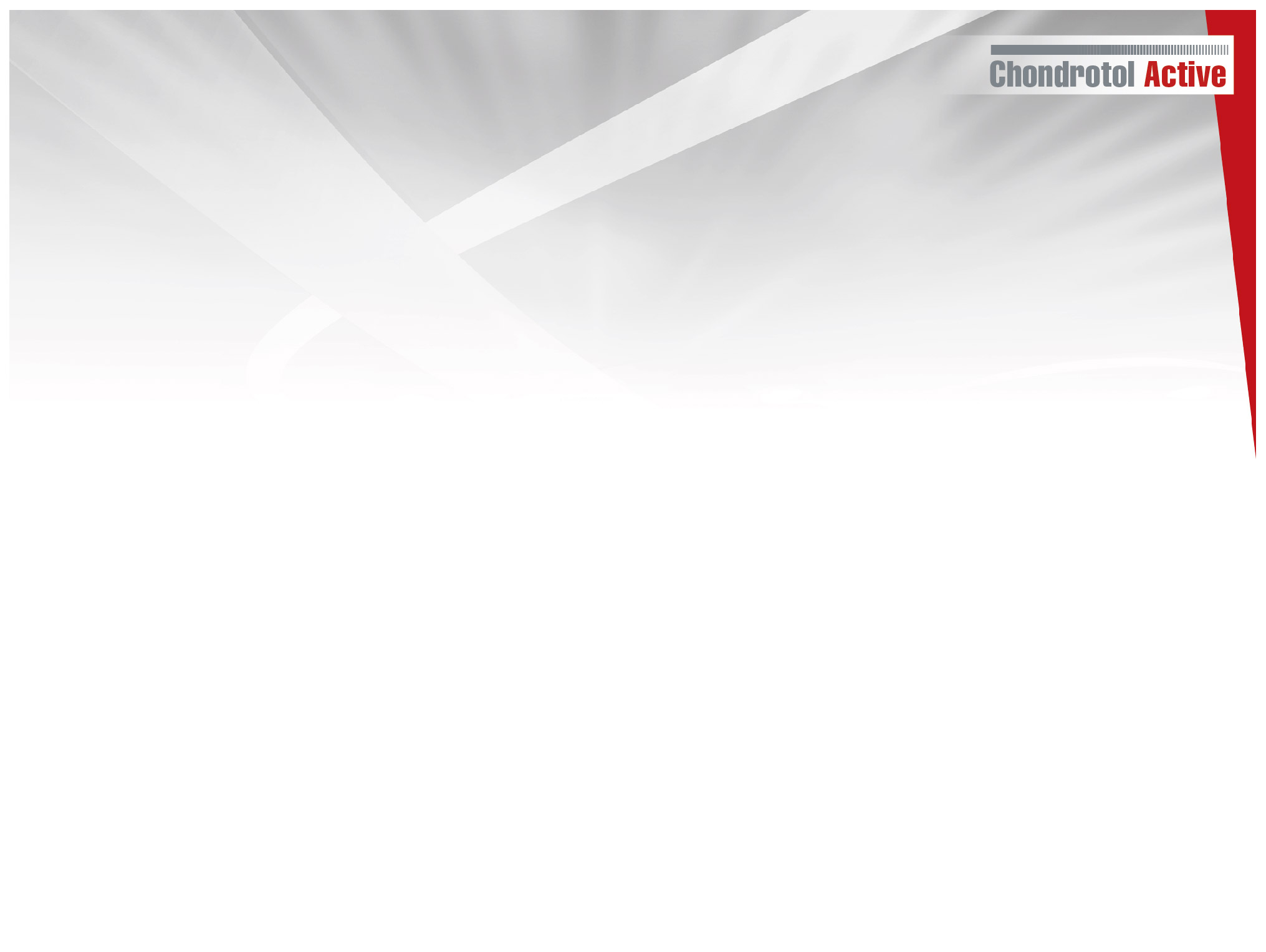 Экстракт окопника
содержит дубильные вещества, смолы, крахмал, холин, сахара, слизи и многие другие.
обладает ранозаживляющим, противовоспалительным, обезболивающим эффектом, способствует восстановлению костной ткани.
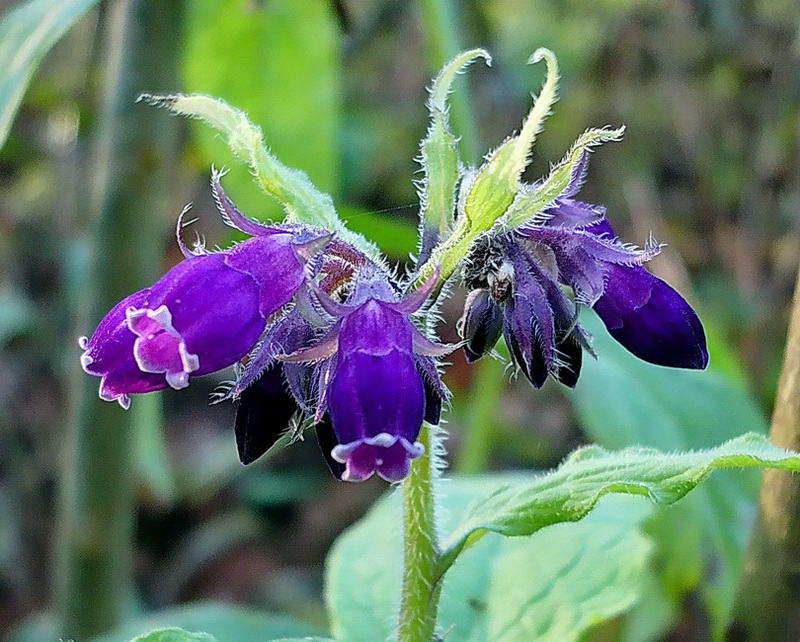 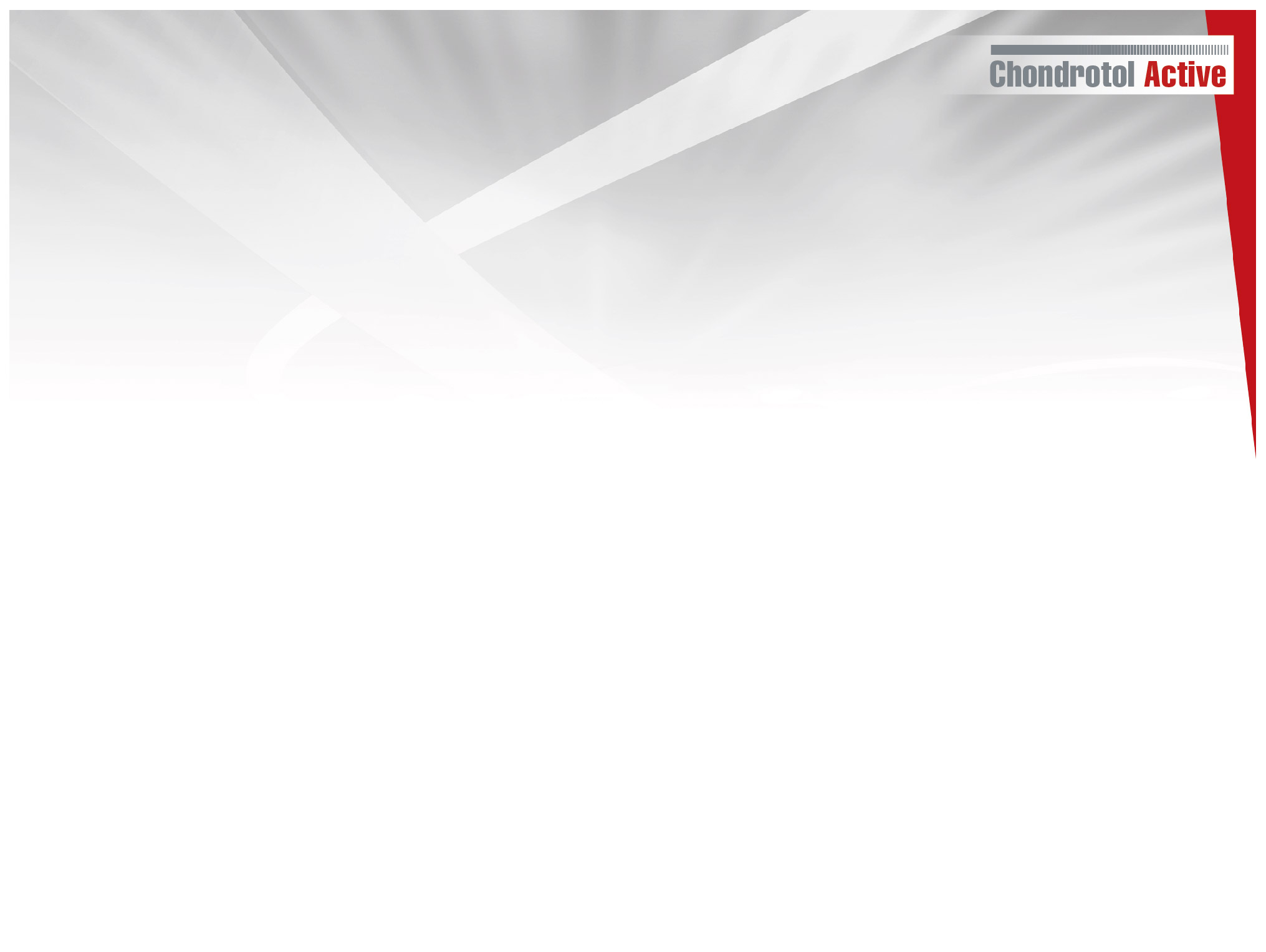 Экстракт сабельника
содержит дубильные вещества, эфирное масло, каротин, флавоноиды, органические и фенолкарбоновые кислоты, микроэлементы (калий, магний, фосфор, медь), витамин С, сапонины, красящие и смолистые вещества.
обладает противовоспалительным, обезболивающим действием.
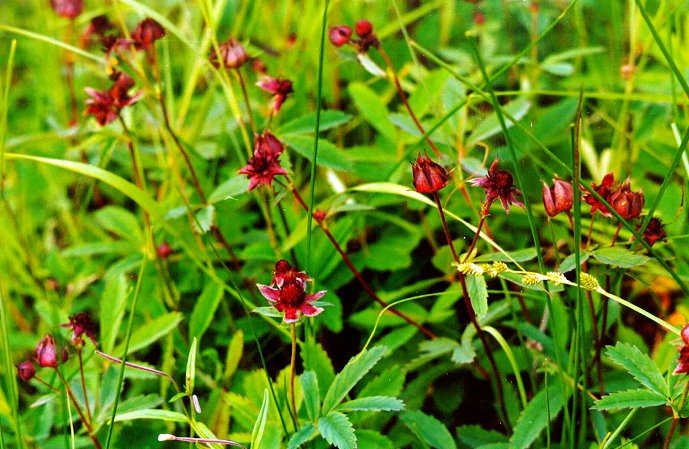 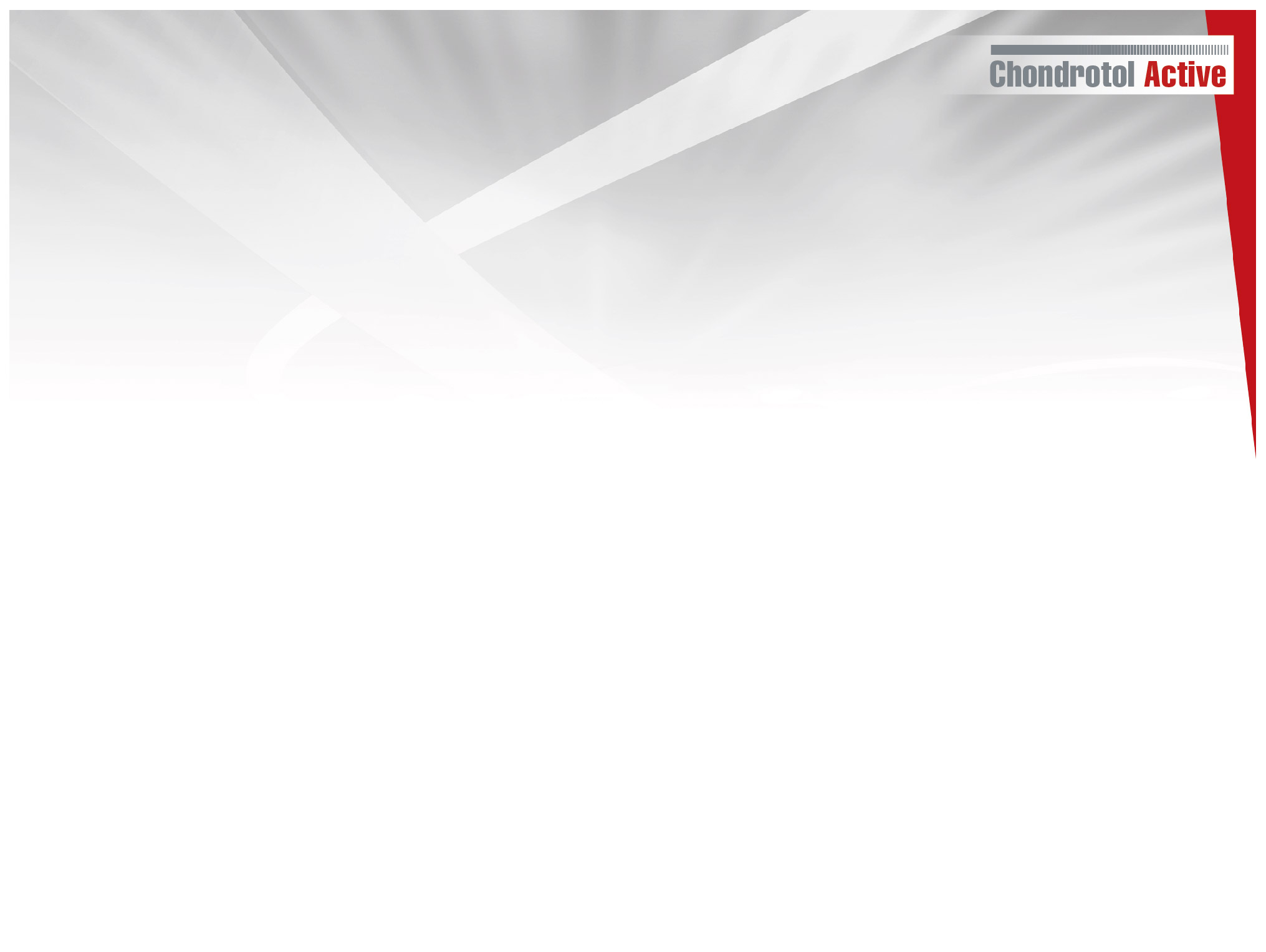 Экстракт ивы
имеет большое содержание салицилатов
обладает противовоспалительным, болеутоляющим  действием. укрепляет стенки сосудов.
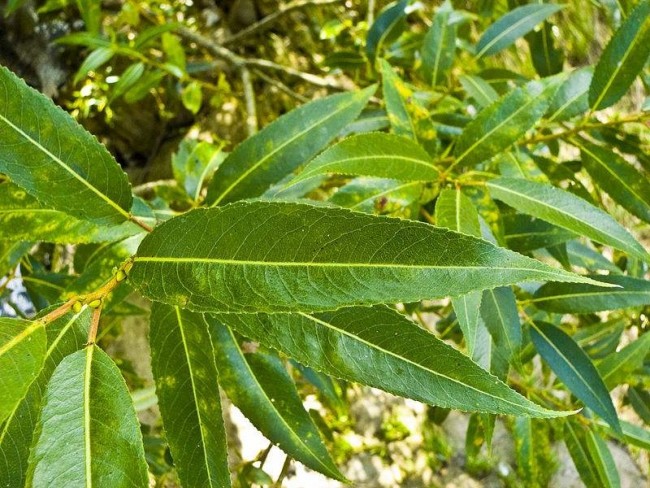 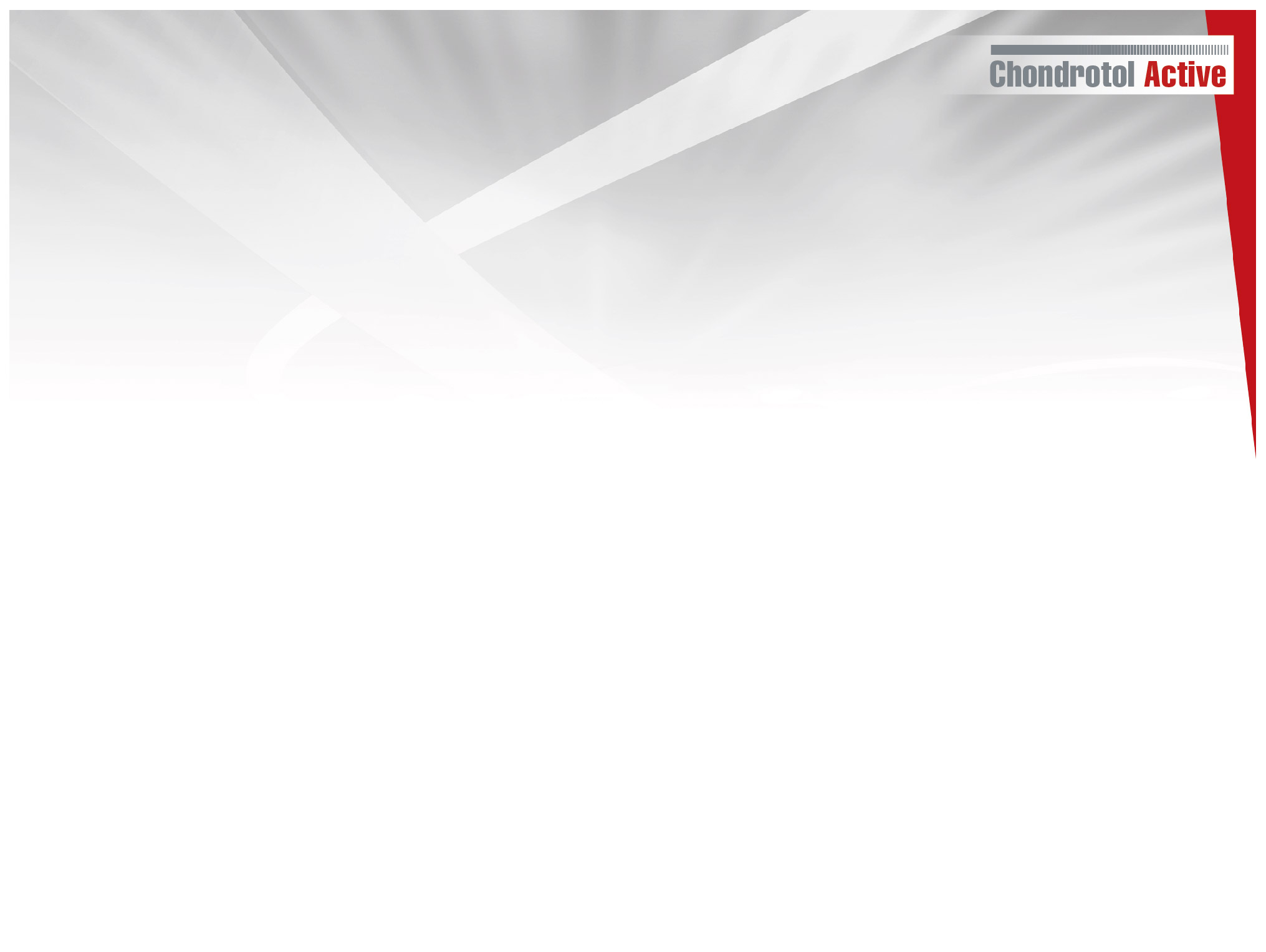 Эфирное масло эвкалипта
содержит цинеол - до 80%. В составе масла обнаружены пинен, миртенол, извалериановый, куминовый и каприловый альдегиды, пинокарвон, эйдесмол, глобулол; этиловый, амиловый и изобутиловый спирты; содержатся также дубильные вещества.
оказывают выраженное противовоспалительное, успокаивающее, антисептическое действие.
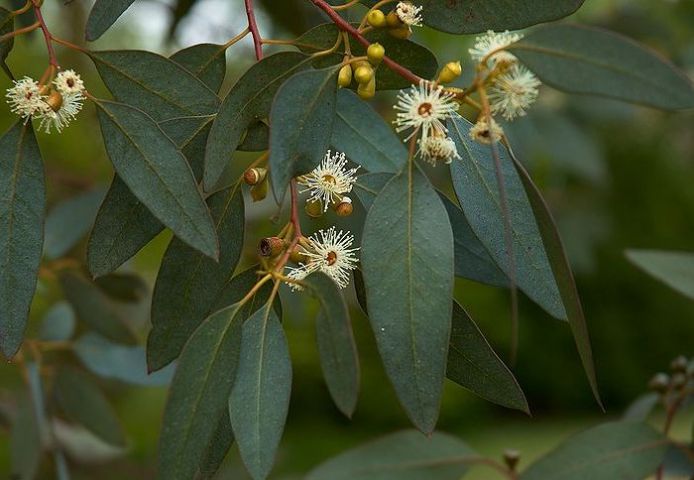 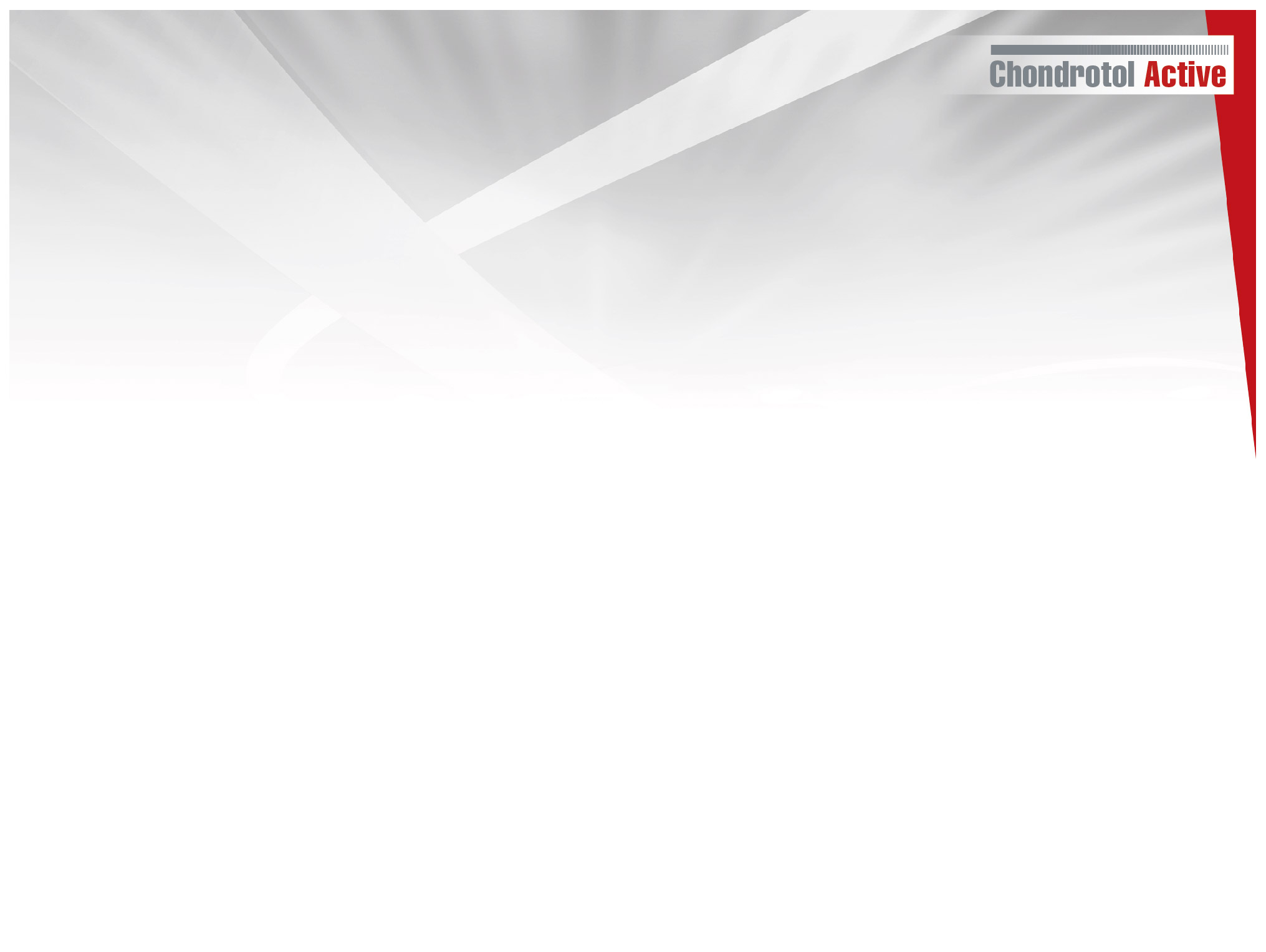 Экстракт босвеллии (ладанное дерево)
Основные действующие вещества экстракта босвеллиевые кислоты, которые обладают
антиоксидантными, антисептикими, противоотечными свойствами.
оказывает антисептическое, анальгетическое, регенерирующие и противоревматическое действие, способствует устранению отеков.
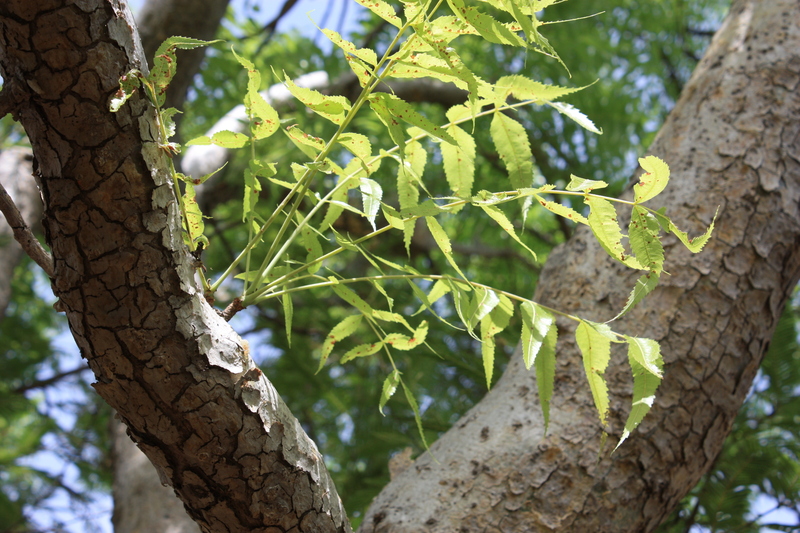 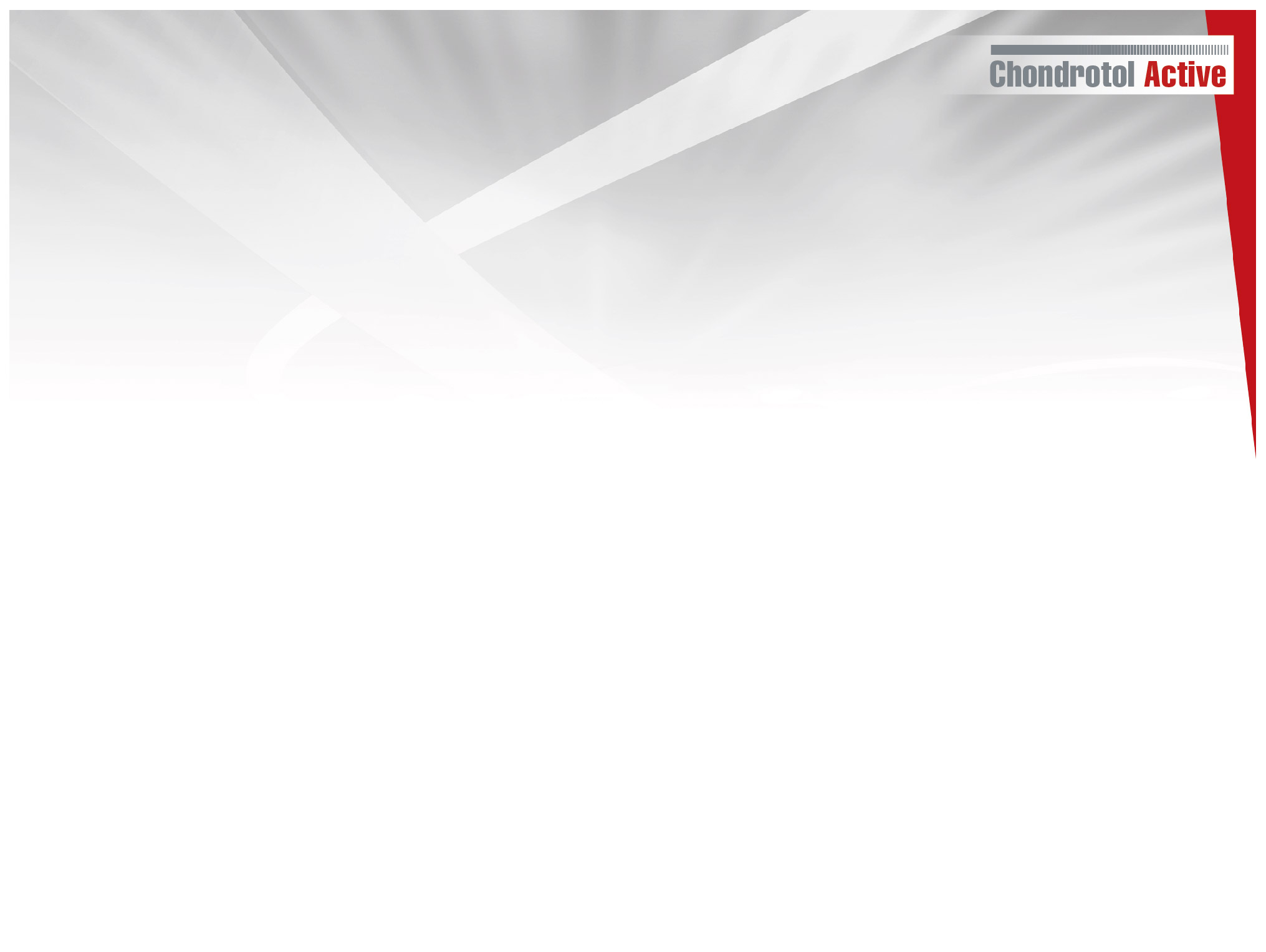 Камфора
представляет собой химическое соединение терпеноид, т.е. органическое соединение природного происхождения, в составе которого содержится кислород.
оказывает раздражающее, антисептическое действие, улучшает трофику тканей.
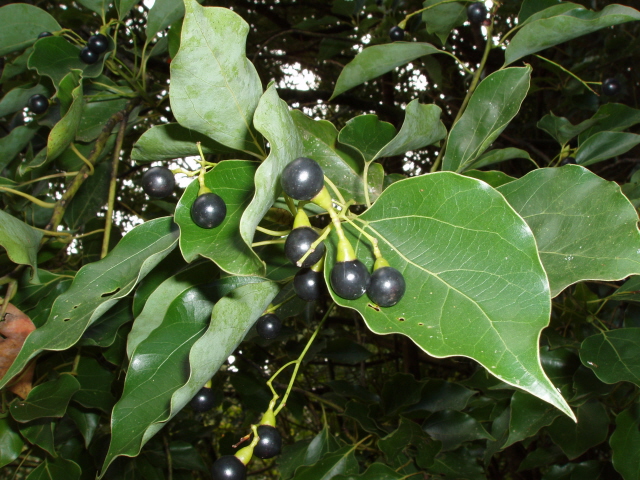 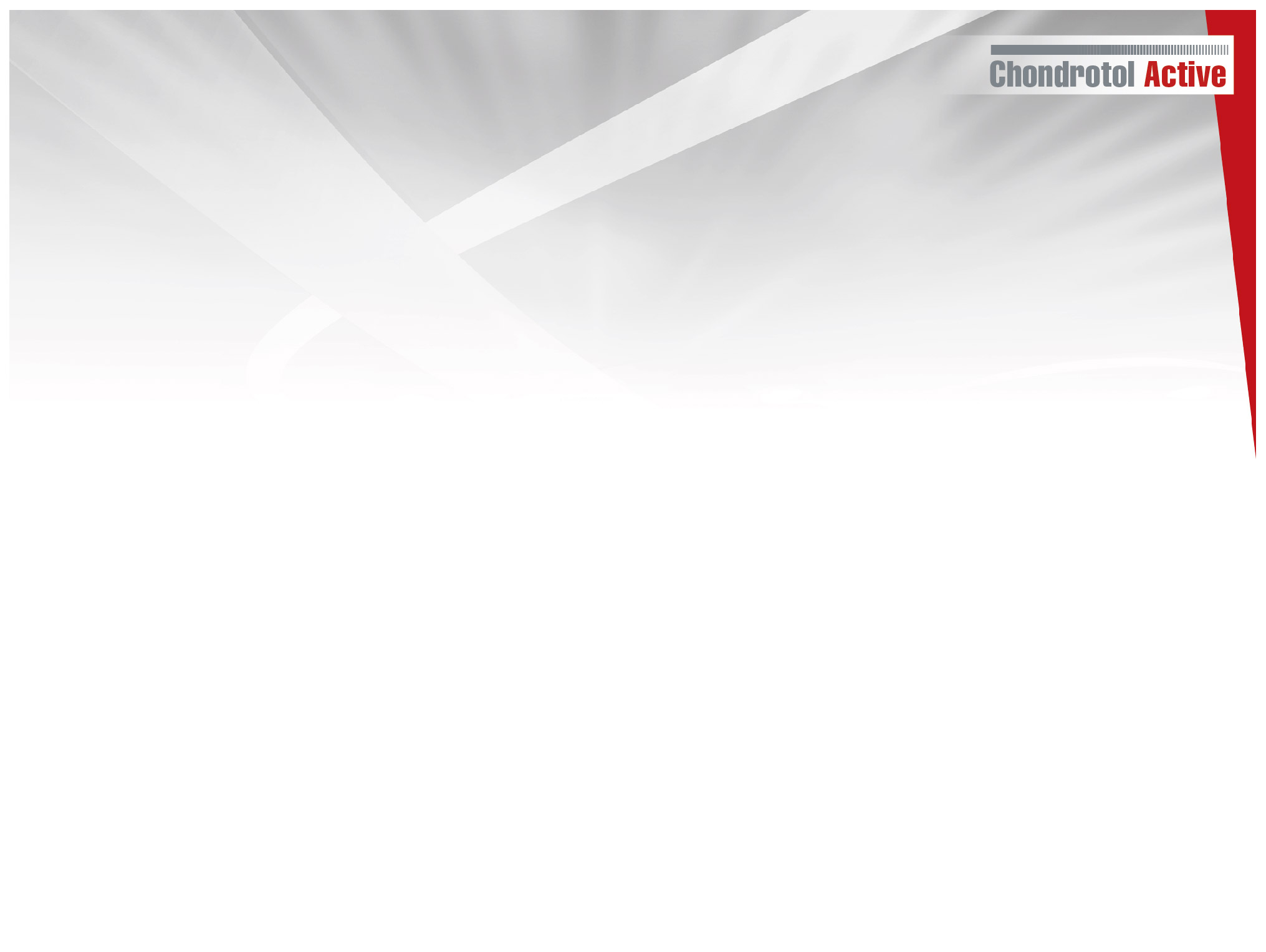 Скипидар
Это жидкая смесь терпенов и терпено-идов, получаемых из смол хвойных деревьев (ели, сосны, лиственницы или пихты).
оказывает местнораздражающее, анальгезирующее, "отвлекающее" и антисептическое действие. Проникает через эпидермис и вызывает рефлекторные изменения в результате раздражения рецепторов кожи; способствует высвобождению из кожи биологически активных веществ (в т.ч. гистамина).
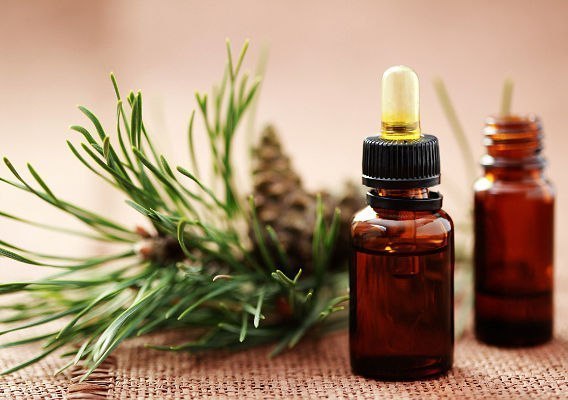 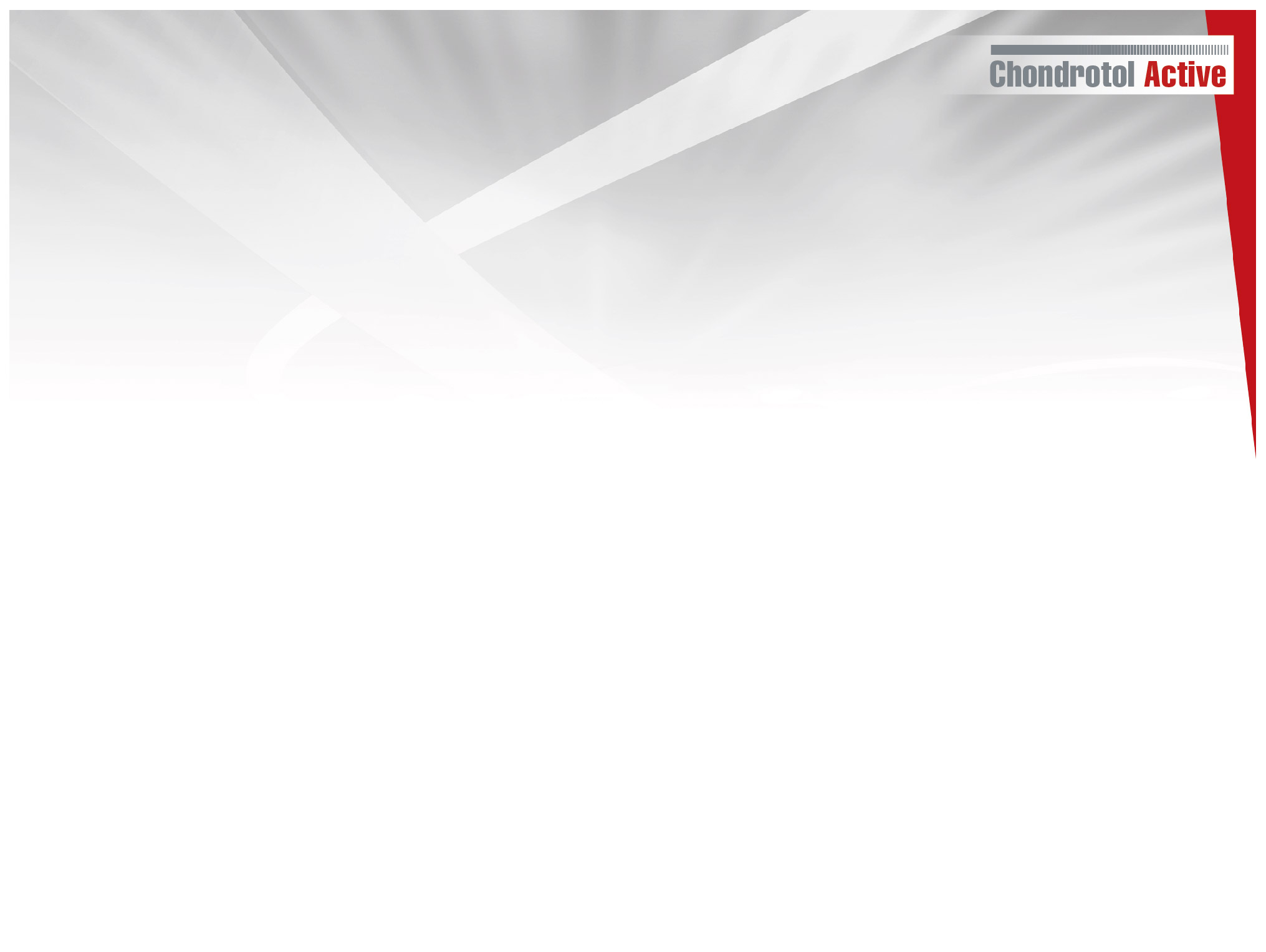 Способ применения:
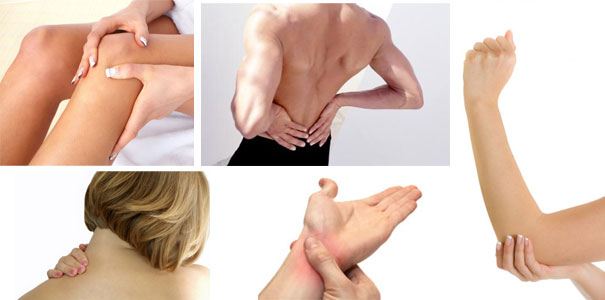 Крем наносить на предварительно очищенную поверхность кожи в области пораженного сустава
 и втирать легкими массажными движениями. Использовать 2-3 раза в день.

Курс применения от 1 до 6 месяцев.
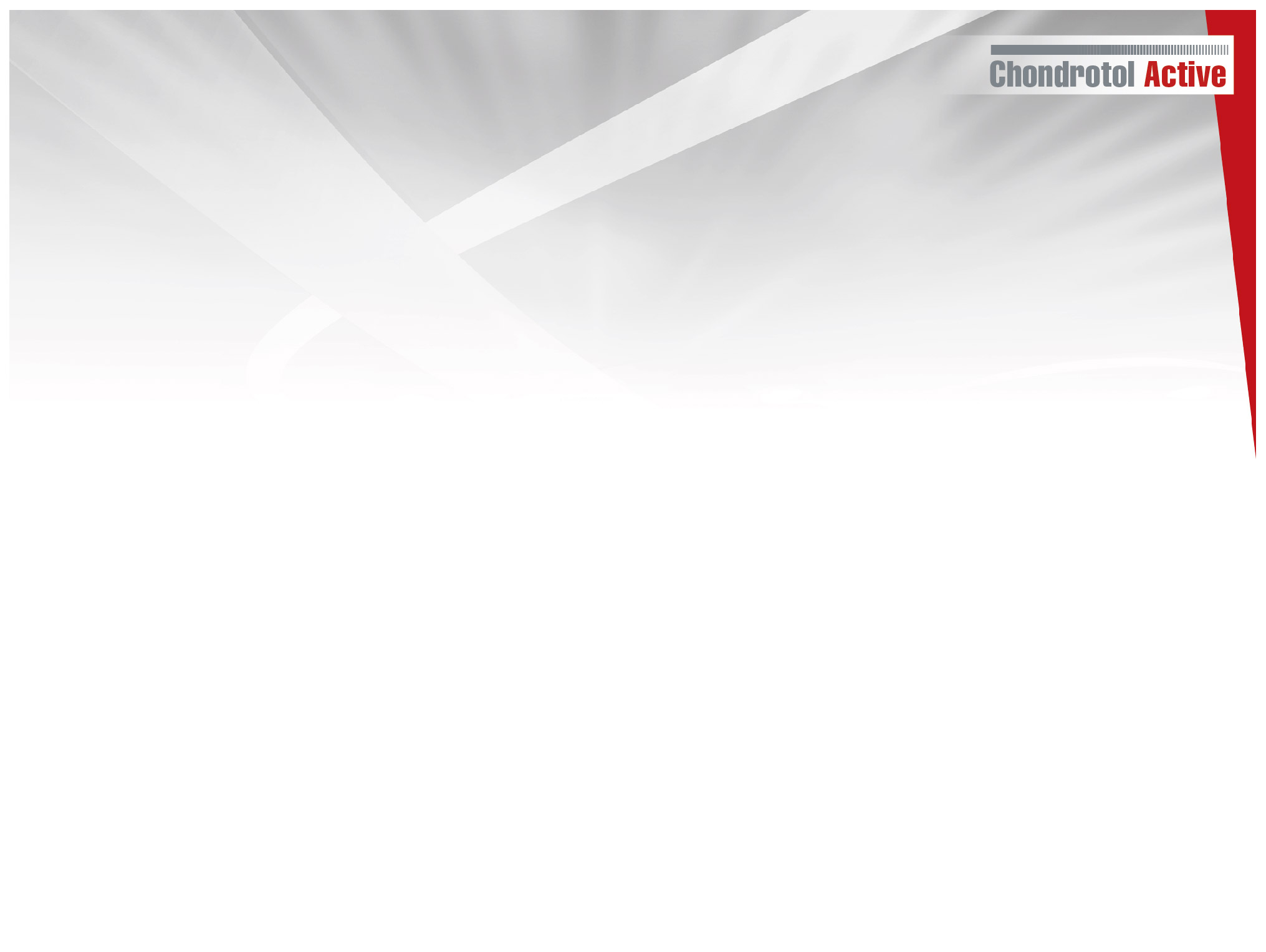 Показания к применению:
Джоинт Флекс Актив
Хондротол Актив
для устранения суставных и мышечных болей, радикулита, остеохондроза;
   для устранения ломоты суставов, вызванной переменой погоды;
   для восстановления тканей в посттравматический период (переломы, ушибы, растяжения);
   для устранения боли вызванной чрезмерной физической нагрузкой;
   для релаксации мышечного напряжения, снятия усталости и отечности;
   для предотвращения отложения солей в суставах.
при артритах, остеоартрозах и артрозах, остеохондрозе, бурситах, тендовагинитах и других заболеваниях суставов и позвоночника различной локализации;
при мышечных и суставных болях, растяжении связок и сухожилий;
для восстановления после интенсивных тренировок и при повышенных физических нагрузках; 
для профилактики возрастных дегенеративно-дистрофических заболеваний  суставов.
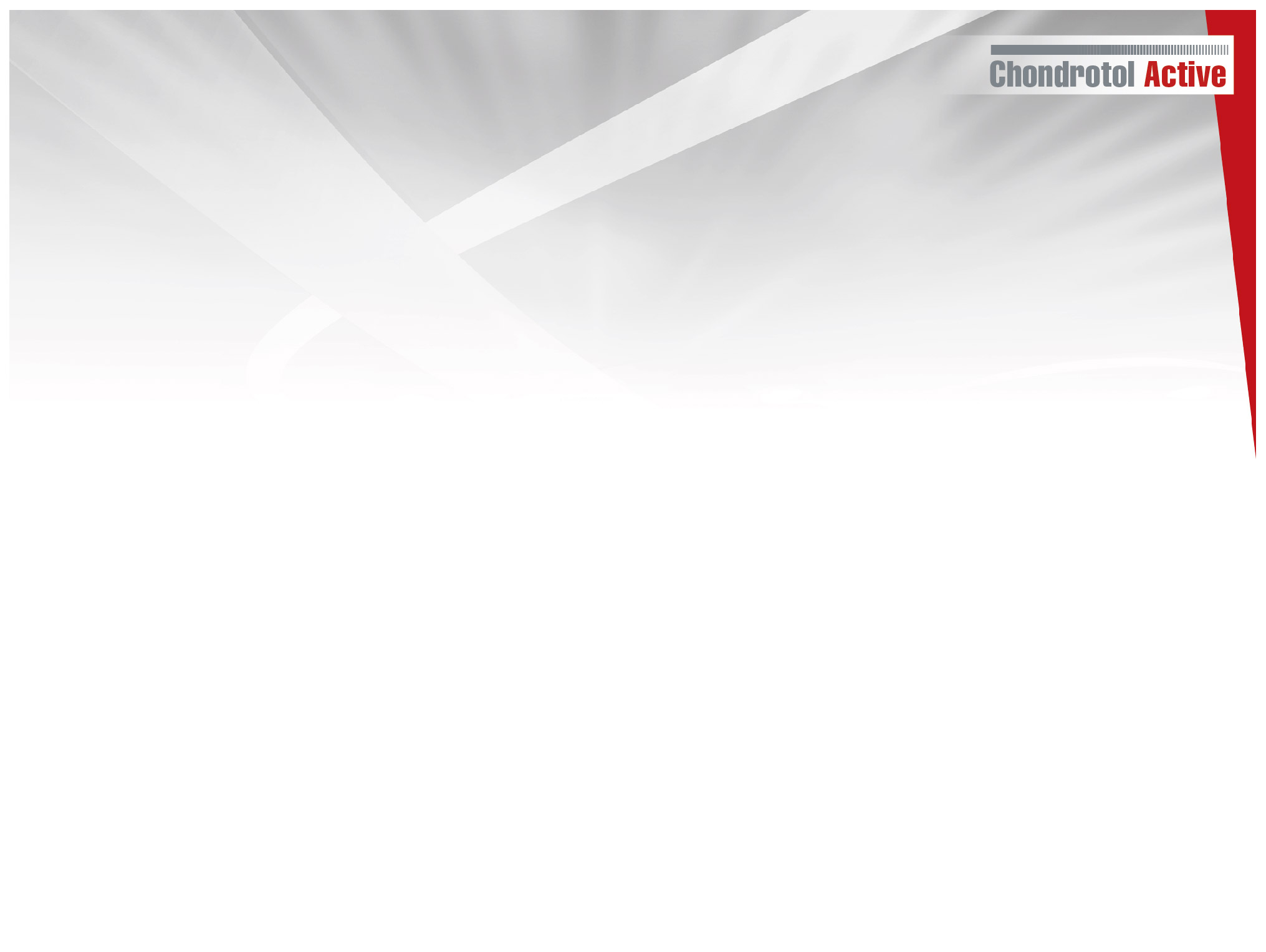 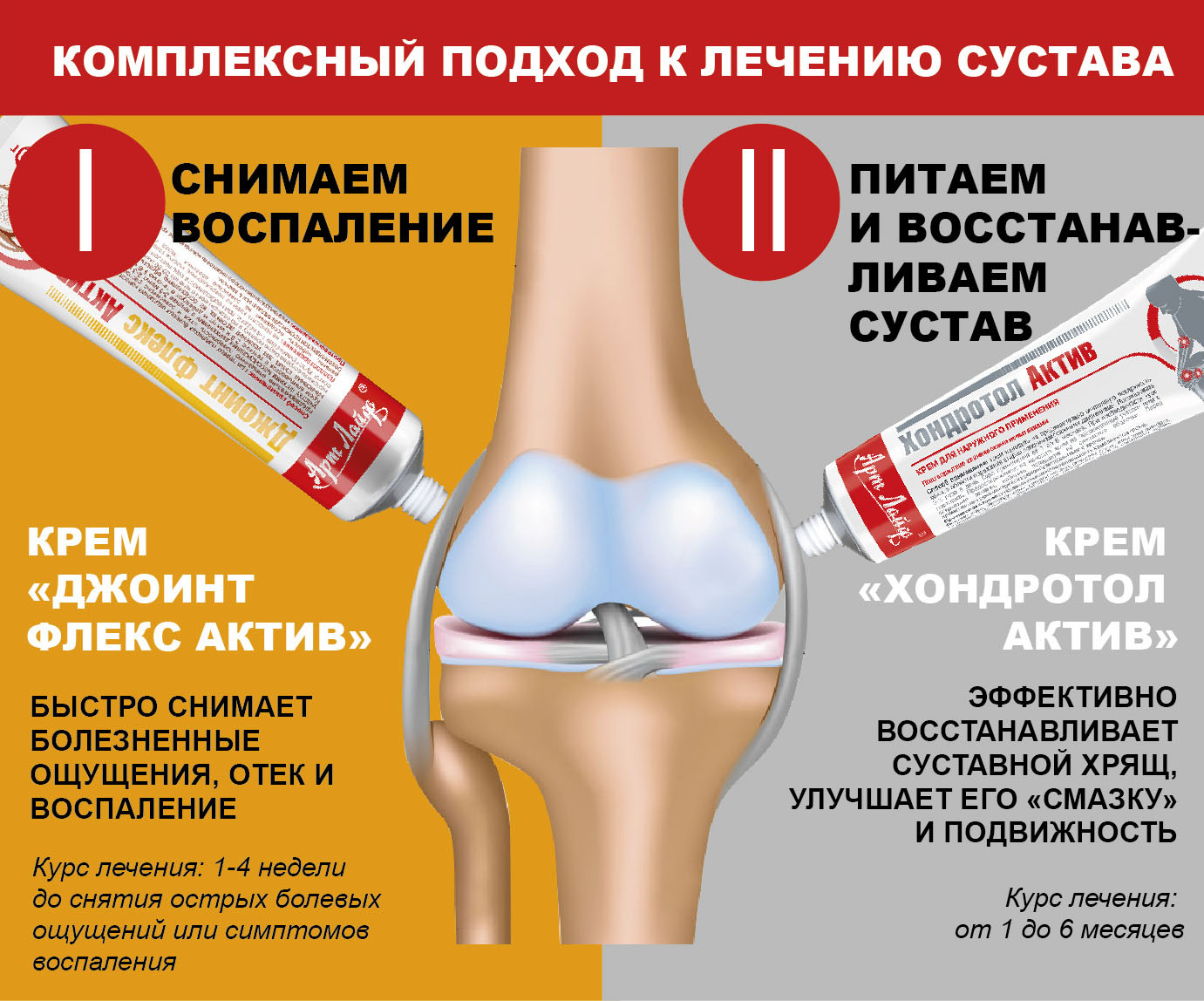 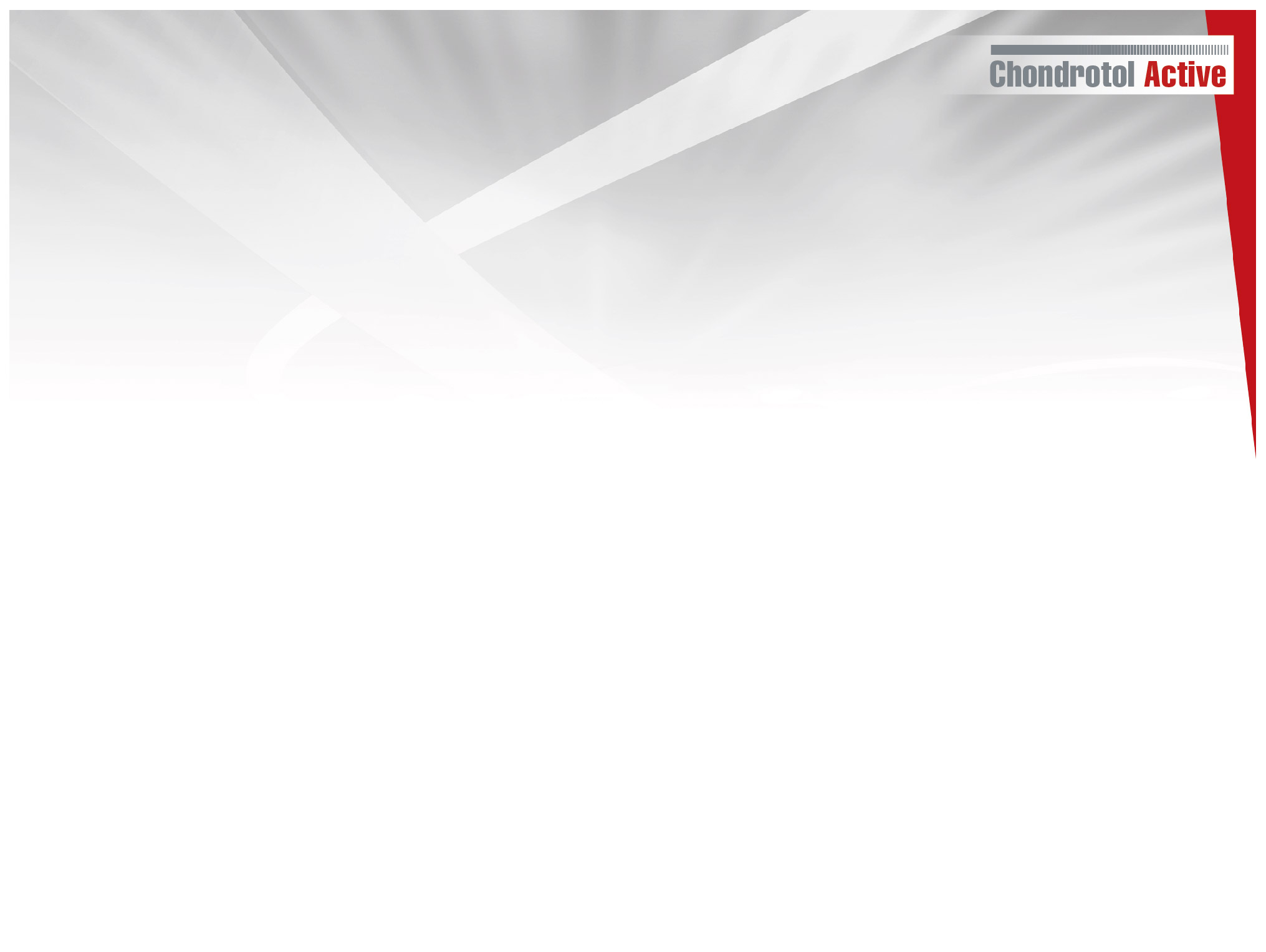 Клинические испытания крема «Хондротол Актив»
были проведены в 2015 году на базе Центра клинических исследований ГБОУ ВПО СибГМУ Минздрава Российской Федерации.

Исследование было проведено у 50 пациентов с остеоартрозом коленных суставов при непрерывном приеме в течение 1 месяца.
В результате проведенного исследования было показано, что трансдермальное применение крема «Хондротол Актив» уменьшает боль и скованность в пораженных суставах, улучшает их функциональное состояние, в случае комплексного лечения с подключением НПВС позволяет снизить дозу, а иногда и полностью отменить принимаемые больными НПВС. Обладает хорошей переносимостью и высокой безопасностью.
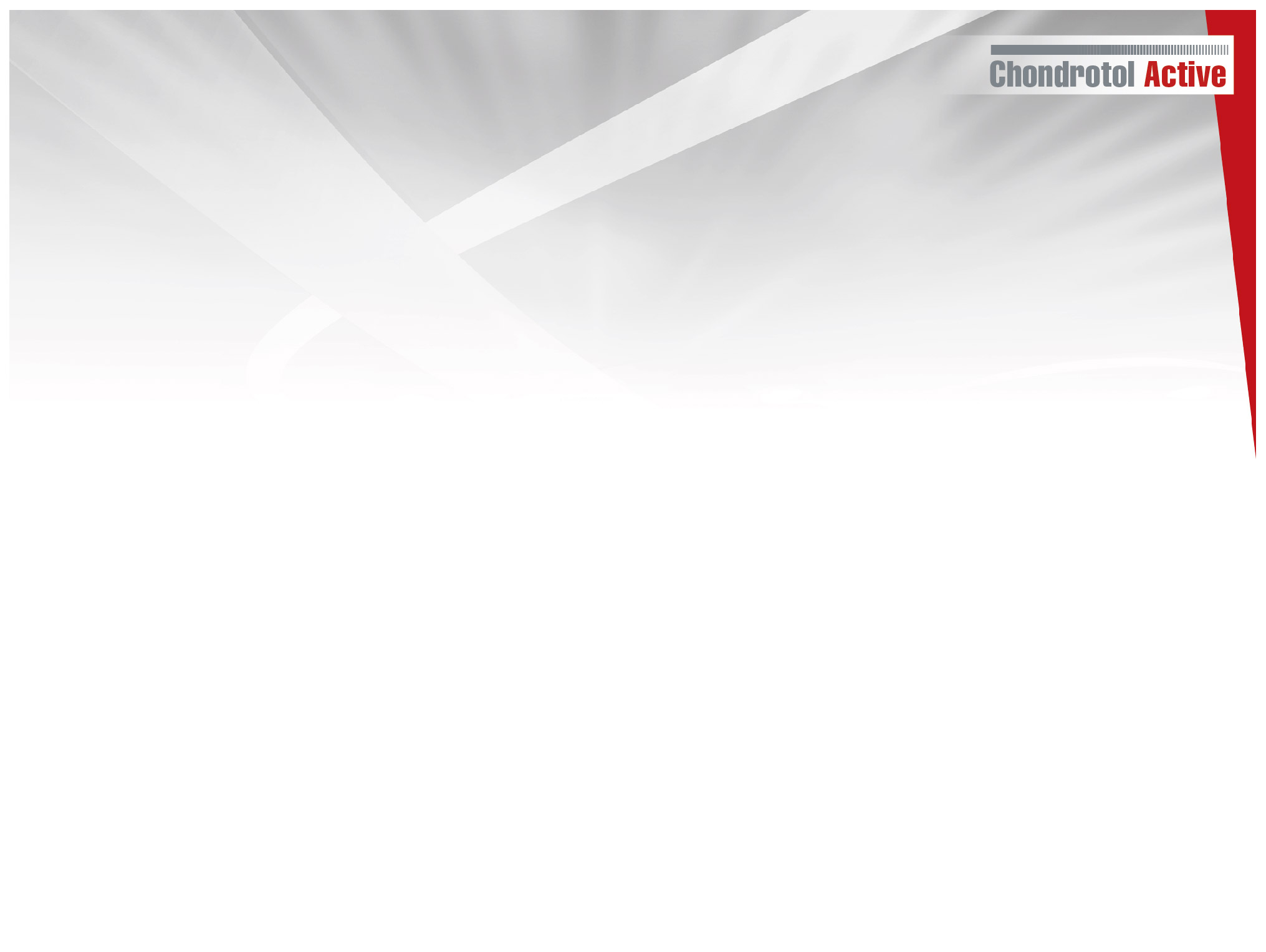 Комплексный подход: питание суставов изнутри и снаружи
Такой подход позволит замедлить прогрессирование остеоартроза и остеохондроза, предотвратит обострения, уменьшит болезненность, отечность, улучшит подвижность и функции пораженных участков.
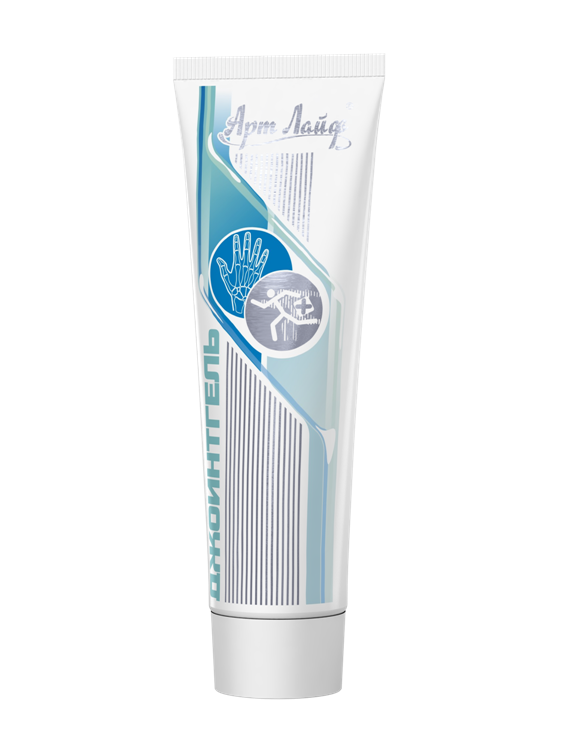 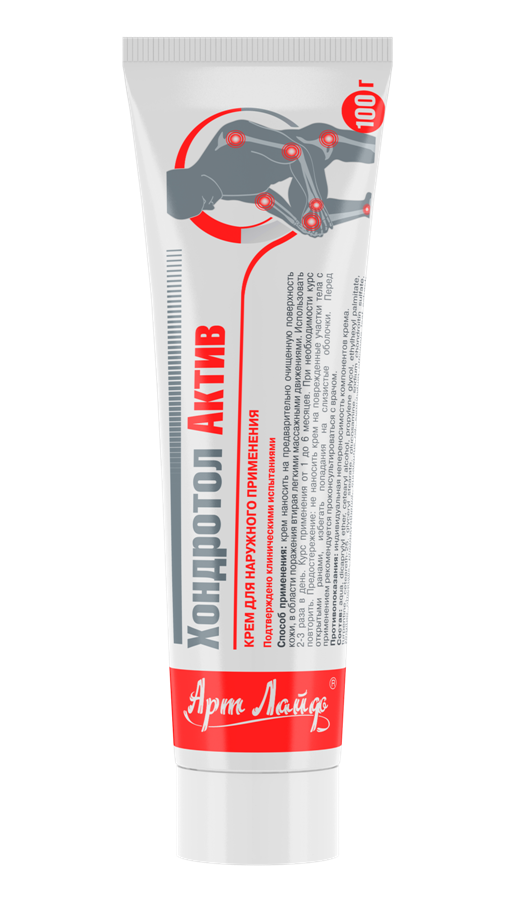 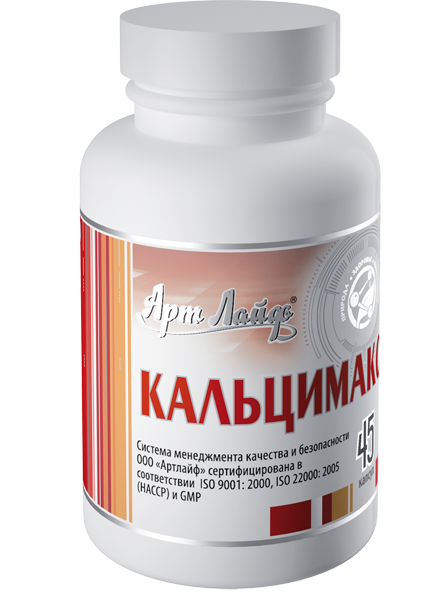 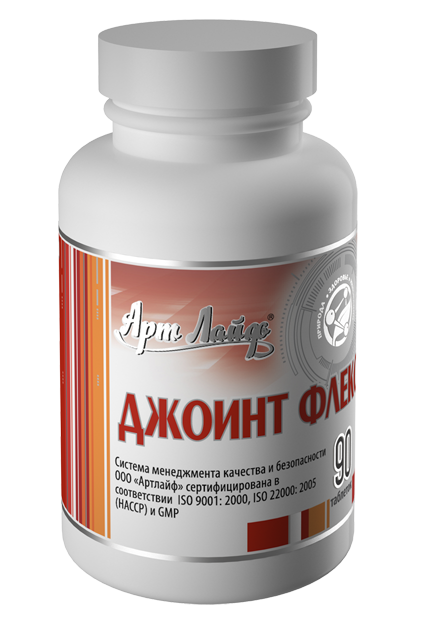